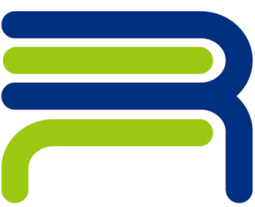 润锋重工
PART THREE
球罐安装
辽宁润锋重工有限公司
03
PART
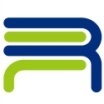 球罐安装工艺流程
润锋重工
压力试验、防腐
无损检测
脚手架搭设
球罐零部件及基础验收
球罐组装
球罐焊接
整体热处理
竣工验收
03
PART
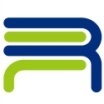 零部件基础验收
润锋重工
球罐安装前进行部件及基础验收
现场基础验收
零部件核对检验
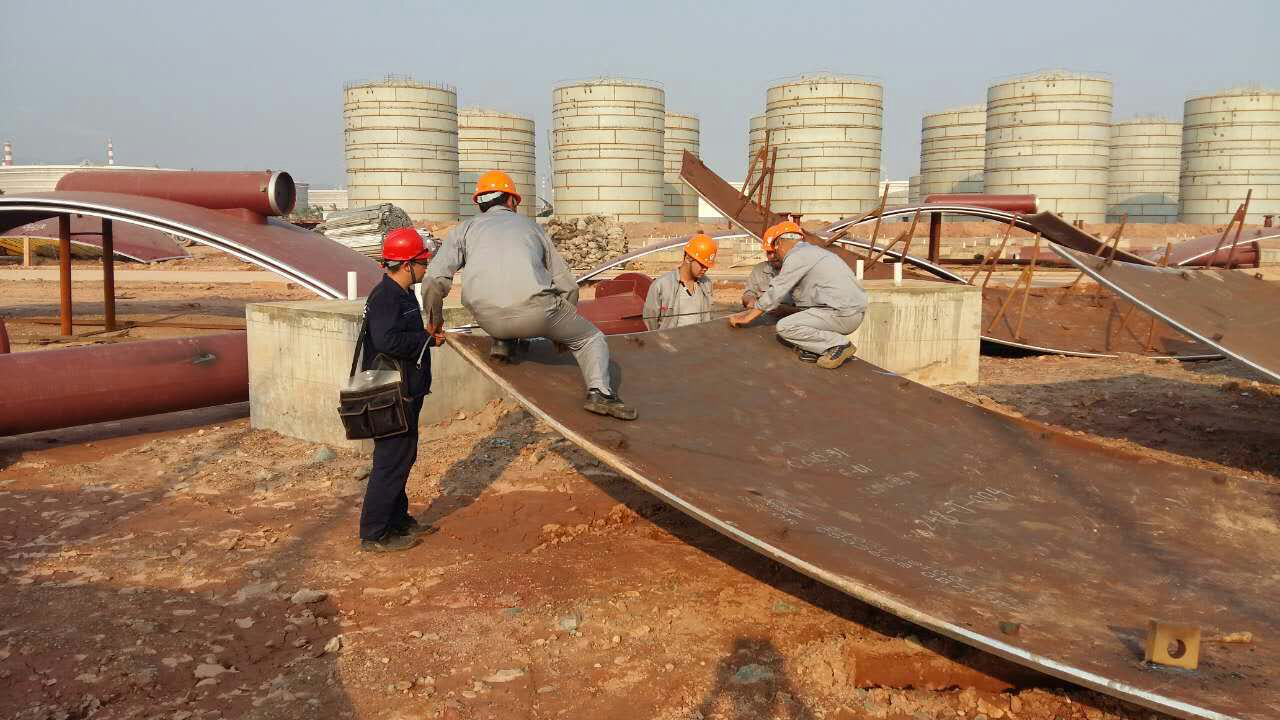 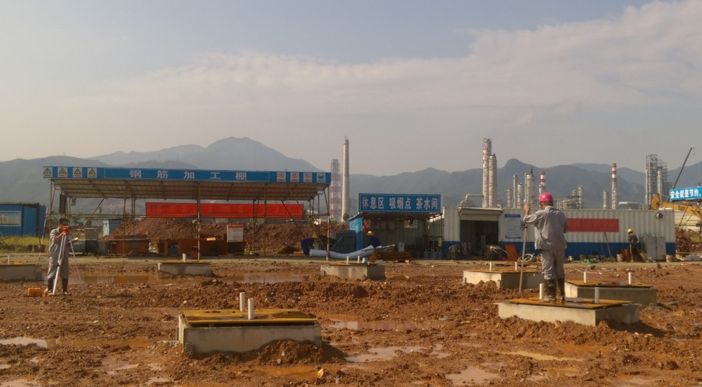 03
PART
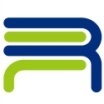 球罐组装
润锋重工
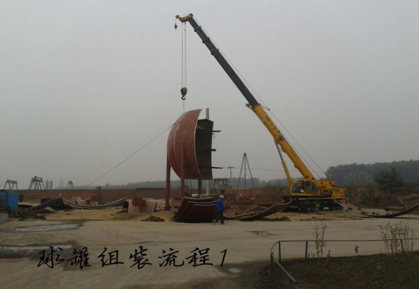 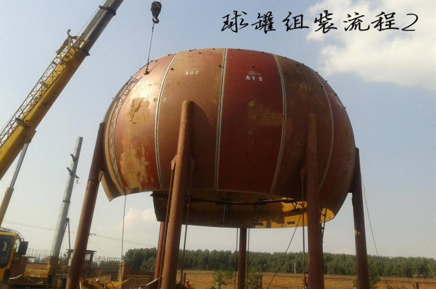 球罐组装
球罐柱腿组装
球罐插板组装
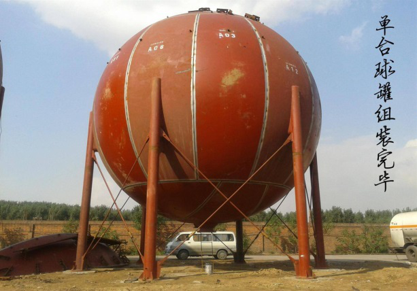 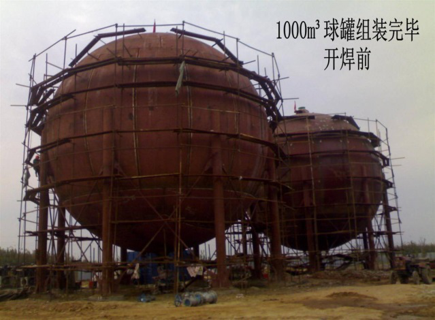 球罐极板组装
搭脚手架满足焊接条件
03
PART
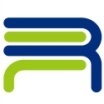 球罐焊接
润锋重工
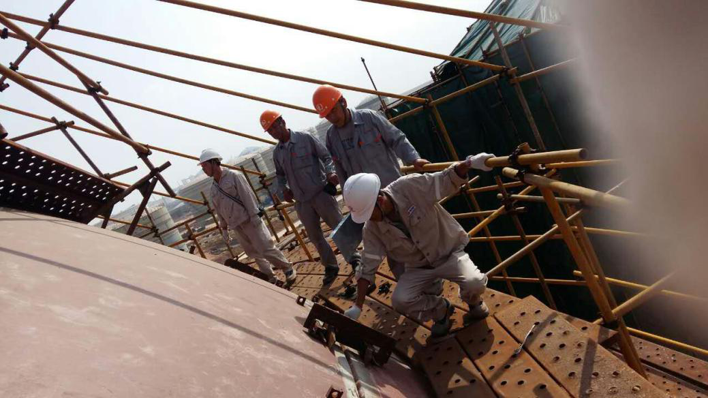 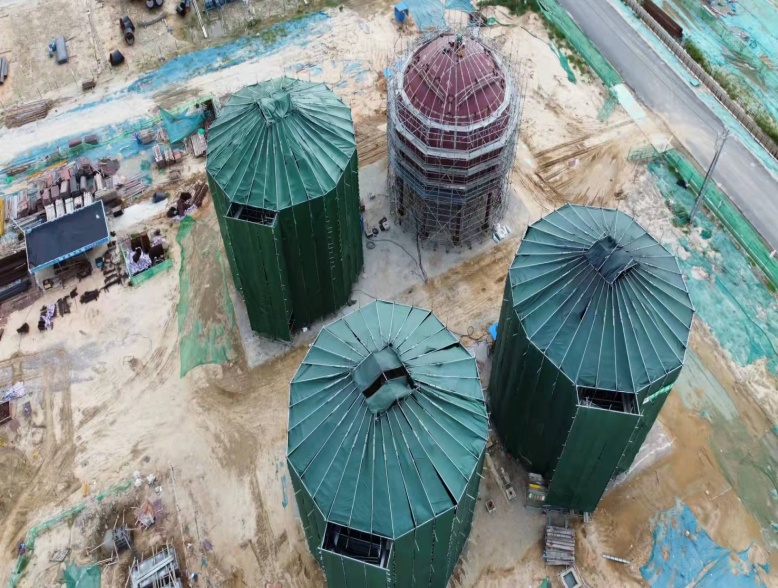 球罐焊接
焊前组对间隙等检验
焊前保护措施就位
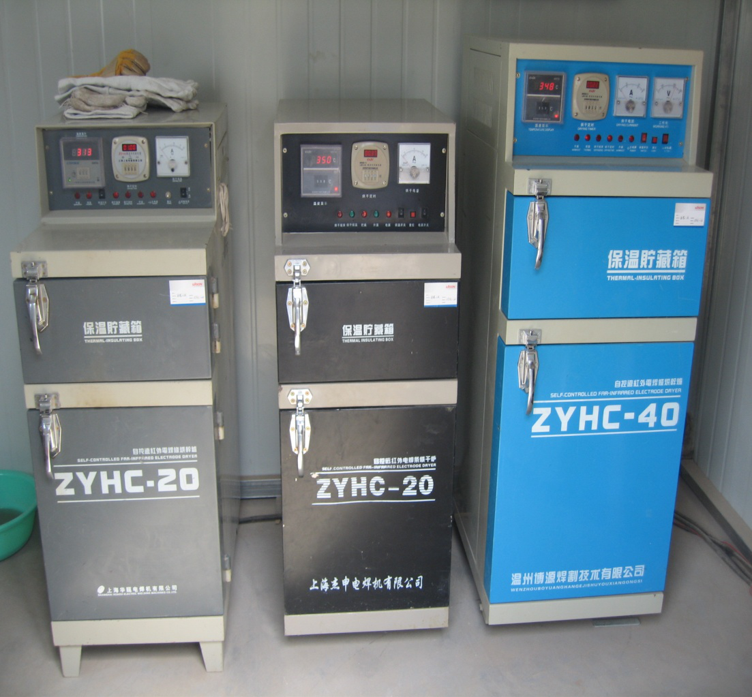 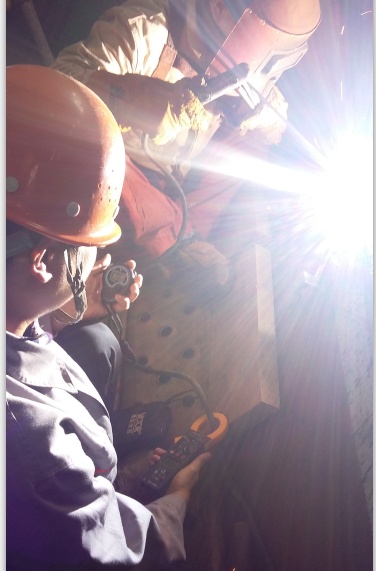 焊接设备材料齐全合规
遵循工艺焊接
03
PART
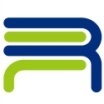 球罐焊接
润锋重工
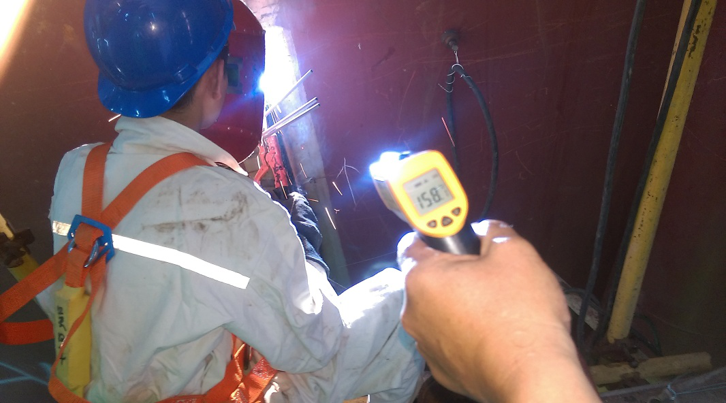 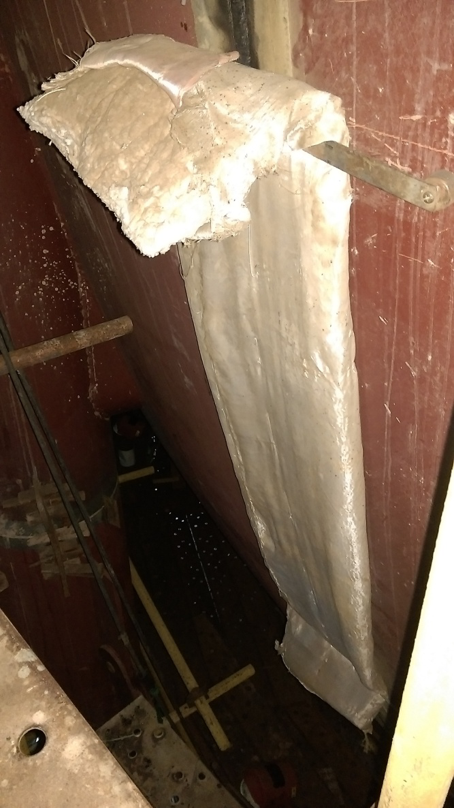 球罐焊接
控制焊接预热及层间温度温度
焊后立即消氢
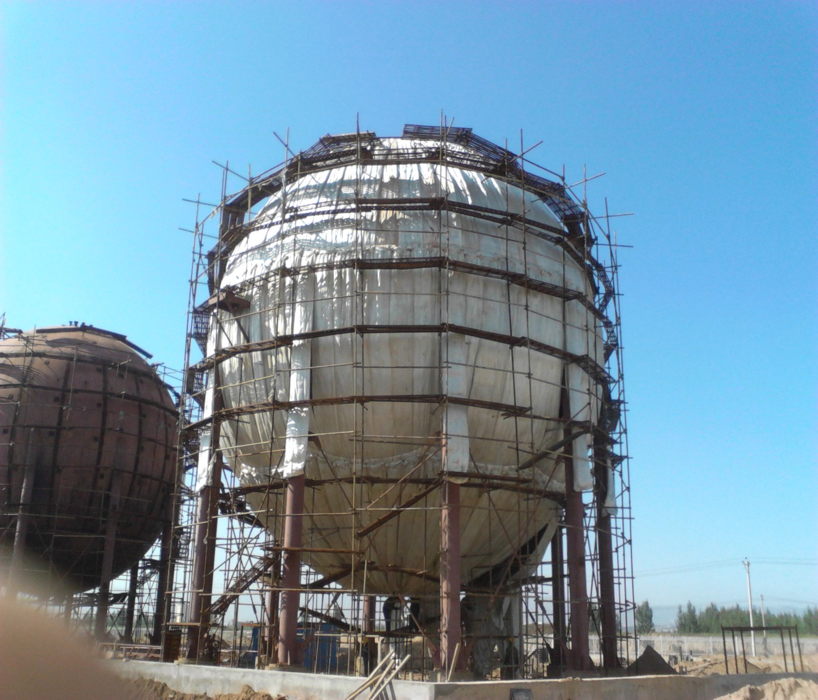 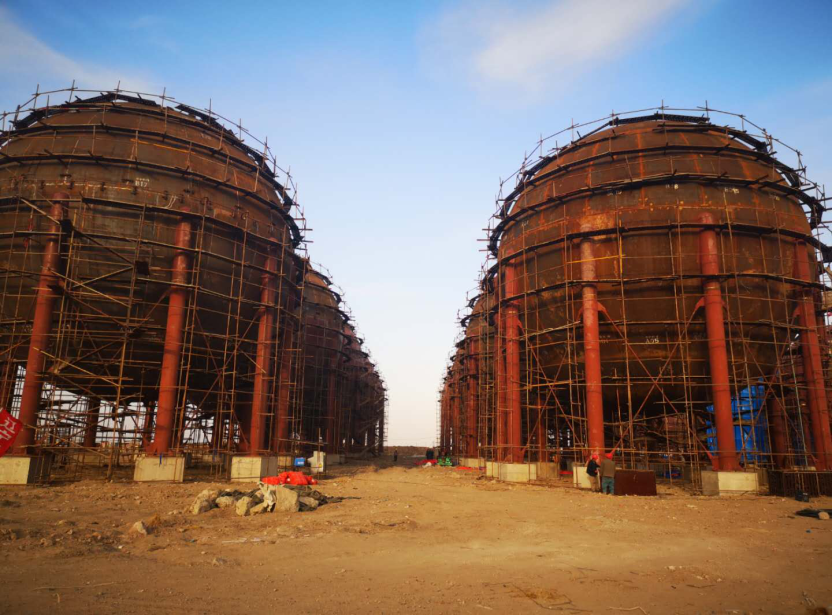 整体热处理
焊后无损检测
03
PART
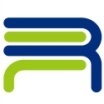 压力试验
润锋重工
球罐安装焊后按设计要求进行压力试验
水压试验检查有无渗漏、变形、异响
气密试验检验有无泄露、保压效果
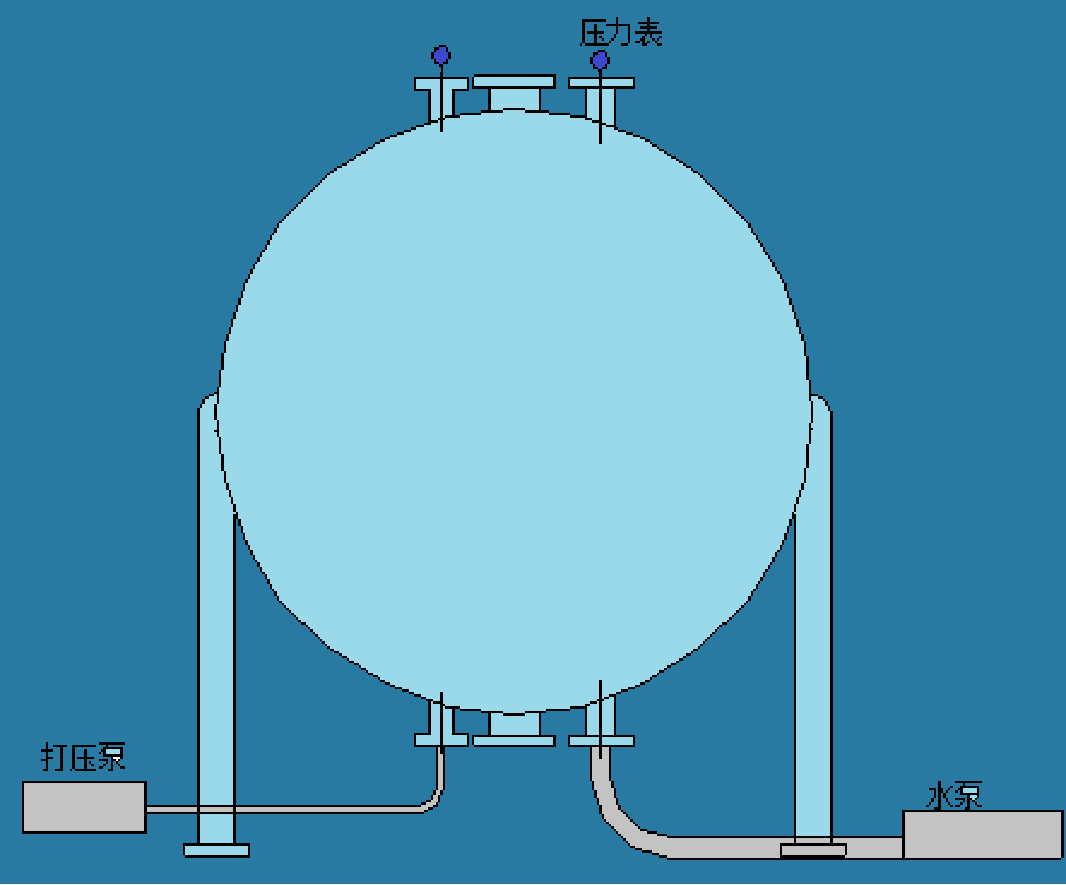 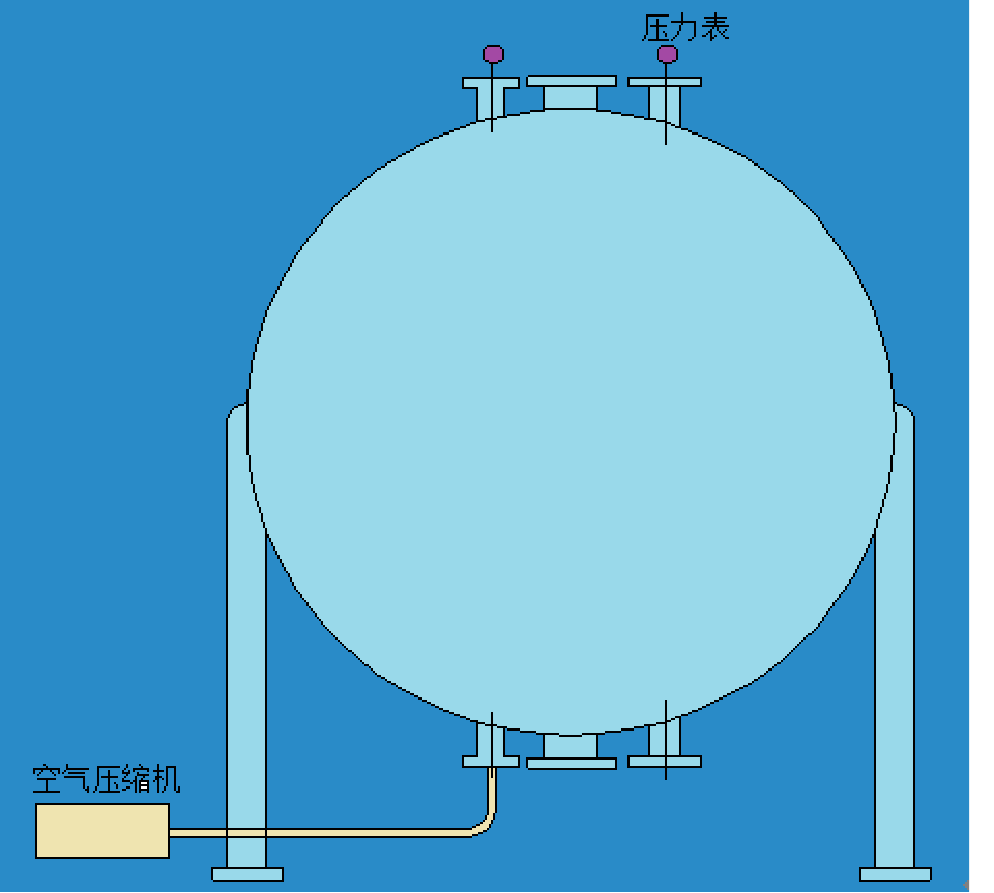 03
PART
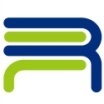 球罐安装具体方案
润锋重工
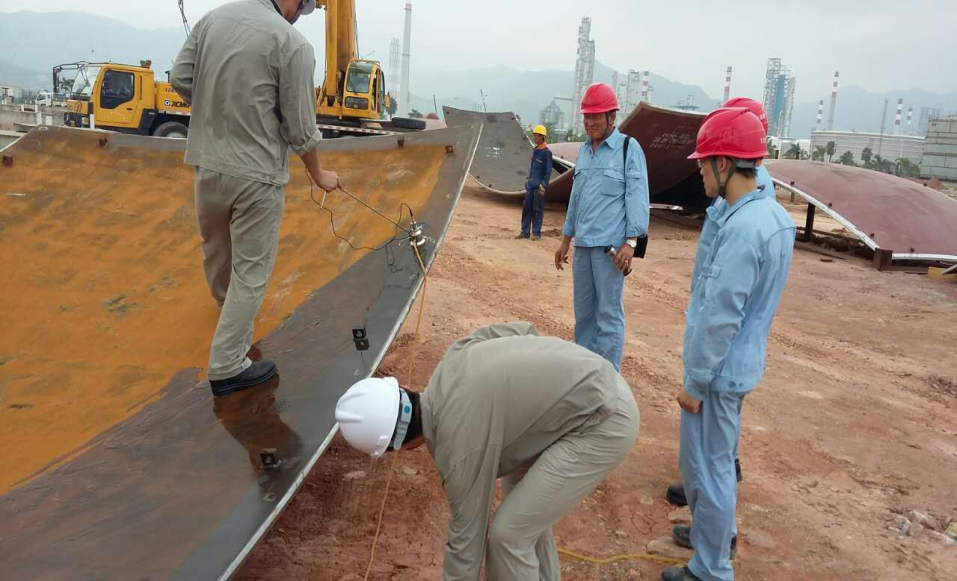 1.球罐组装方案
1.1基础复查验收
    球罐安装前应按照施工记录、验收报告对基础各部位尺寸进行检查和验收，并办理移交手续。其偏差应符合表中的规定，基础混凝土的强度不低于设计要求的75%方可进行安装。在甲方 土建进行混凝土浇筑前的基础滑板、地脚螺栓定位核对时，我方免费派人至现场予以指导、核对。
    基础预埋地脚板表面的油污、碎石、泥土、积水等均应清除干净；预埋地脚螺栓的螺纹和螺母应保护完好；检查地脚螺栓露出长度、丝扣长度、变形等情况。
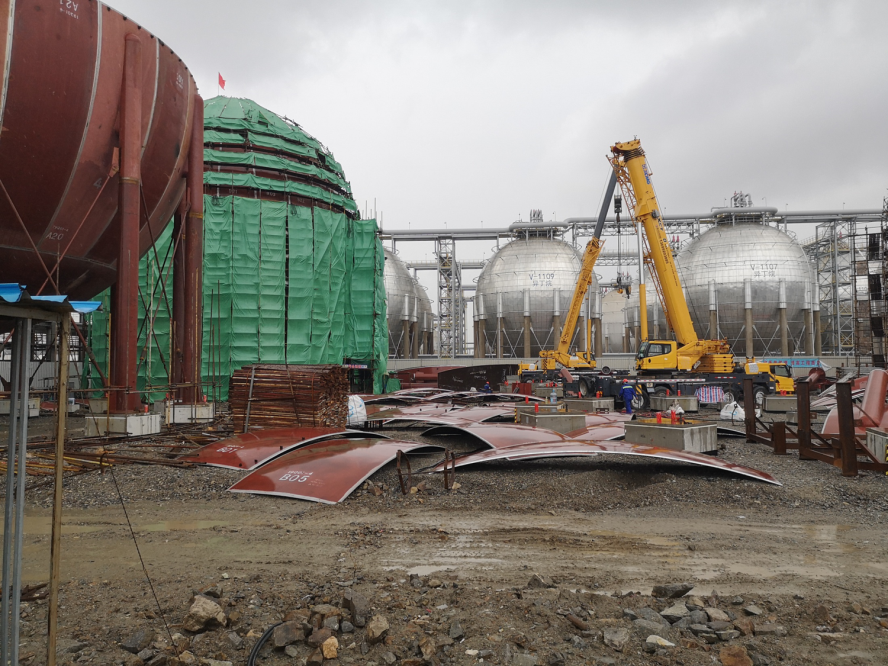 03
PART
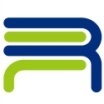 球罐安装具体方案
润锋重工
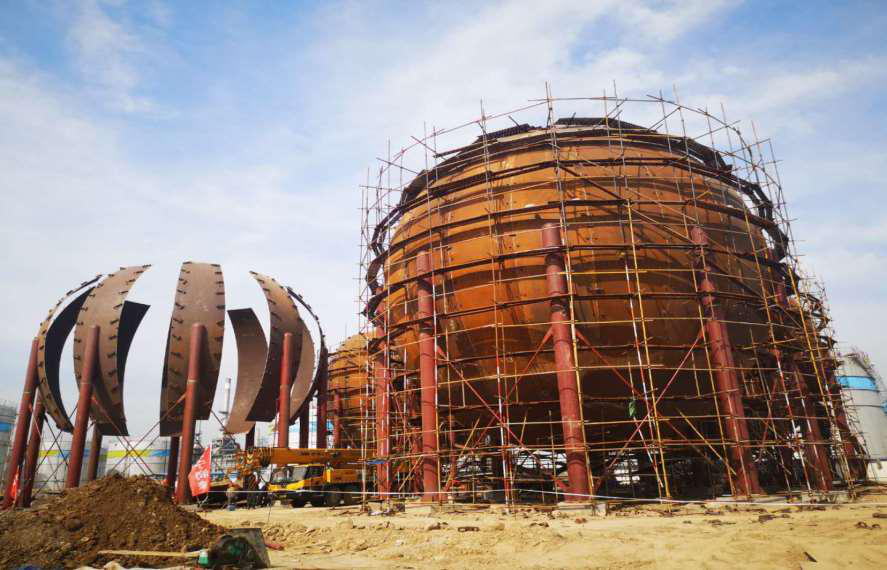 1.2球壳板吊装
        球罐组装采用散装法，即将球壳板逐块吊起，组装成球体，球壳板吊装顺序如下：
赤道带板——下极带边板——下极带侧板——下极带中板——上极带边板——上极带侧板——上极带中板
1.3赤道带板吊装
    先把下极带板吊放到球罐基础圆内，赤道带板均匀布置于球罐基础圆外四周，其它球壳板放置于稍远处。吊装时，先将所有支柱就位于基础上的定位基准圆内，拧紧地脚螺栓，防止其倾倒。
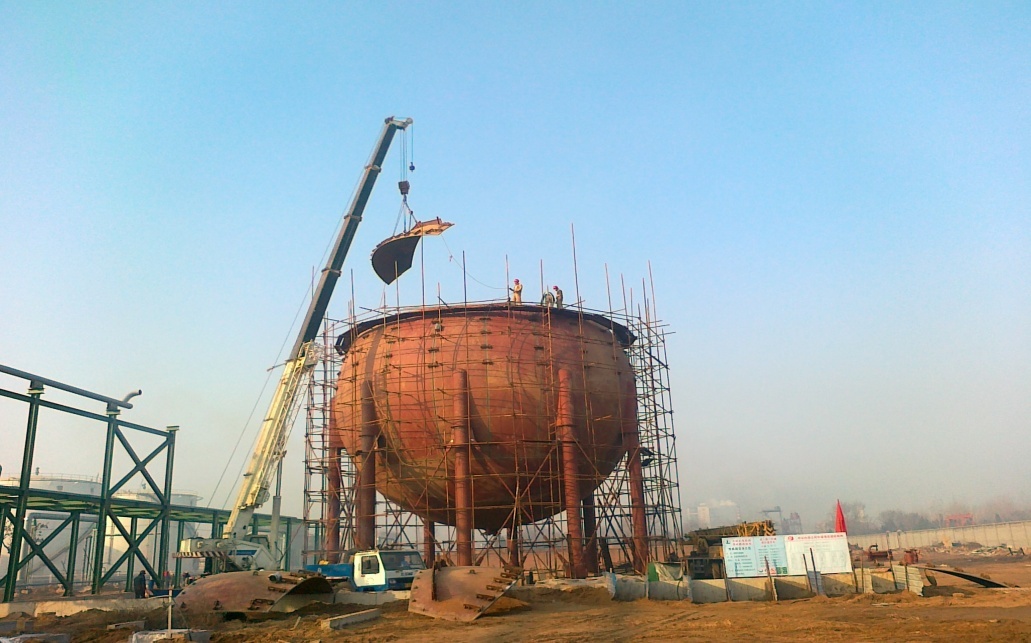 03
PART
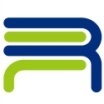 球罐安装具体方案
润锋重工
用吊车吊起第一块柱腿板与柱腿连接，同样方法进行第二块柱腿板的吊装，就位于相邻的球罐基础上，之后吊装一块不带支柱的赤道带板,插入已就位的两块带支柱的赤道带板中间，用卡具连接固定。依照上述方法直至赤道带板闭合。
1.4下极带边板、下极带侧板、下极带中板吊装
         吊钩从赤道带上环口内垂下，利用下极带边板、下极带侧板内侧的定位方铁作吊点进行吊装，下极带边板共4块，组装第一块板时，壳板上端固定在赤道带下环口后，调整接头弧度至符合要求，然后固定。其它三块板以第一块板为基准，就位闭合。其后安装两块下极侧板及下极中板。
 1.5上极带边板吊装
    在上极带边板外侧焊接固定吊耳，利用吊耳吊第一块上极带外边板就位于上温带上环口后，利用卡具固定。加以调整后，用拖拉绳加以锚固，打紧环缝卡具后摘钩。
03
PART
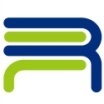 球罐安装具体方案
润锋重工
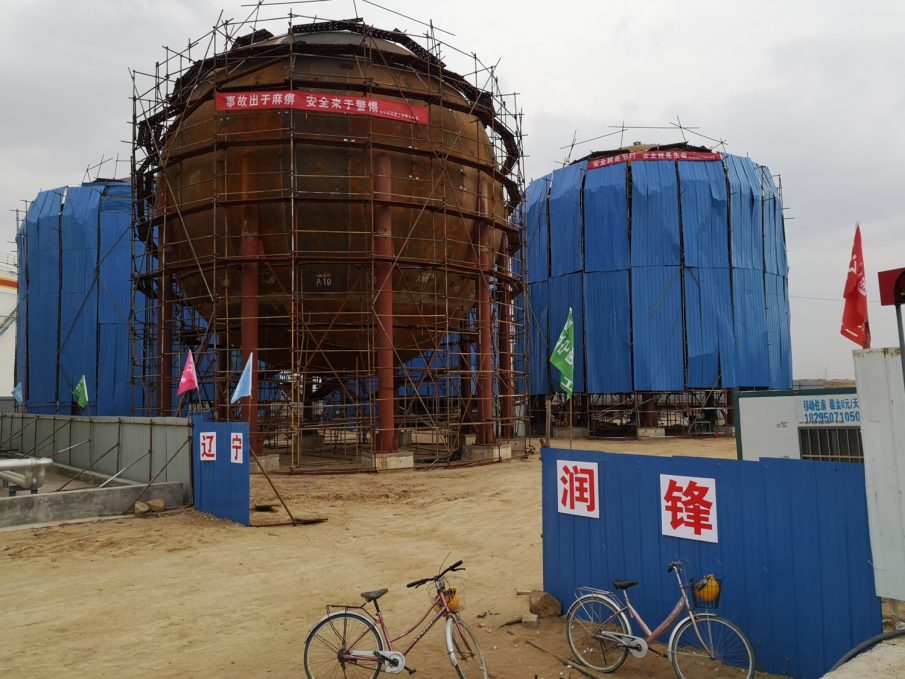 采取同样方法，依次吊装上极带边板，并打紧相邻壳板之间的卡具，直至完成全部上极带边板的吊装。
1.6上极带侧板和上极带中板吊装
         在上极带侧板外侧焊接固定吊耳，利用吊耳吊上极带侧板就位于赤道板上环口后。加以调整，打紧卡具后摘钩，同样办法吊装就位另一块上极带侧板，之后完成上极带中板的吊装。
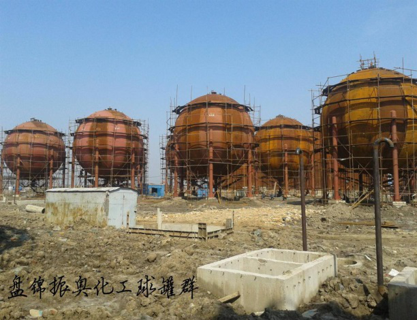 03
PART
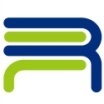 球罐安装具体方案
润锋重工
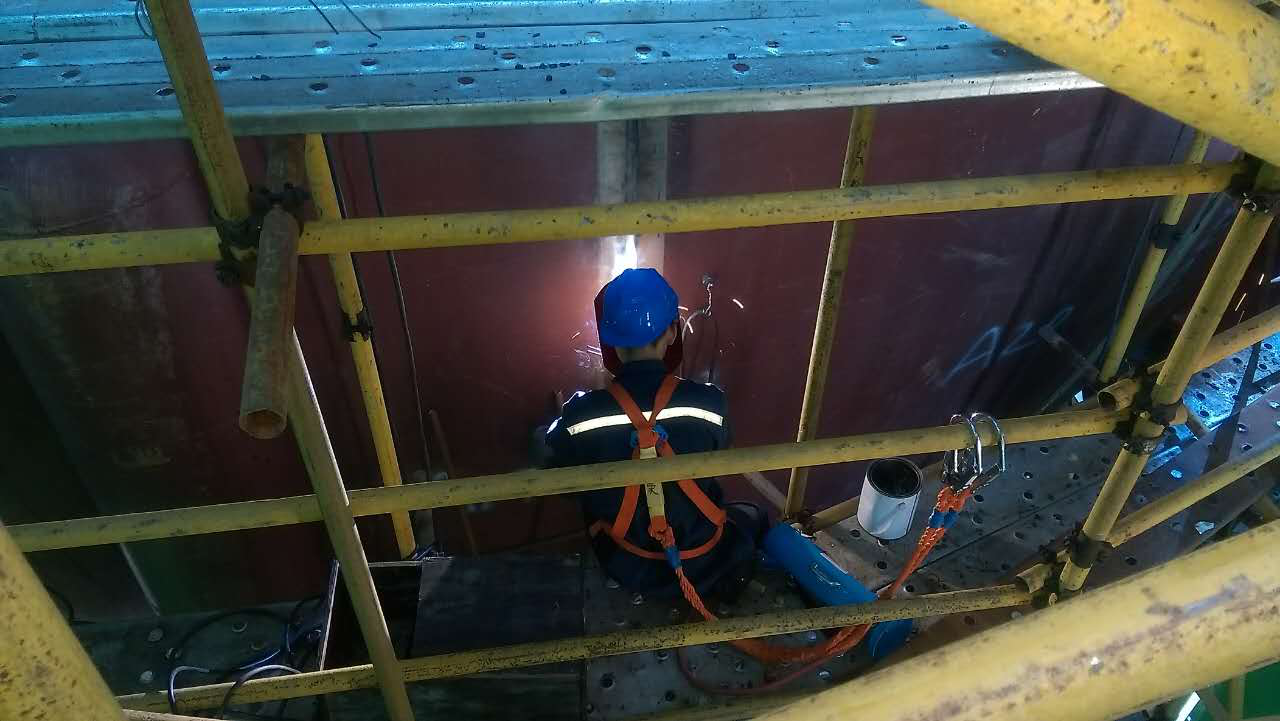 2.球罐焊接方案
2.1焊接程序
        先焊接纵向焊缝，后焊接环向焊缝。焊缝外部全部焊完后，进行内部清焊根，并经渗透检测合格后再焊焊缝内部。极板的纵缝从中间向两侧焊。具体焊接顺序如下：
赤道带纵缝—上极边板纵缝—上极带中心板纵缝—下极边板纵缝—下极带中心板纵缝-下极带方环缝—上极极带方环缝—赤道带上环缝—赤道带下环缝
2.2焊接
⑴焊接前应检查坡口组对间隙、错边量、棱角，对球罐对应赤道带及两极间直径进行检查，办理工艺交接。
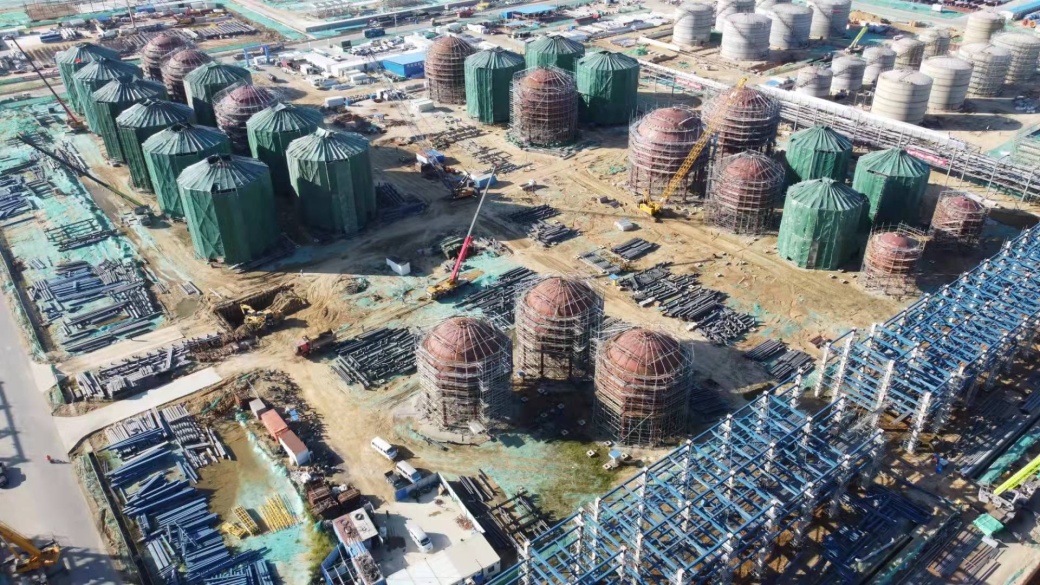 03
PART
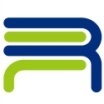 球罐安装具体方案
润锋重工
⑵现场焊接线能量符合工艺评定要求；
⑶环带纵焊缝应采用多名焊工同时对称施焊且每条纵缝要进行分段退向焊，每条环缝也应由多名焊工分段对称同步同方向施焊；
⑷每条焊缝的一侧宜一次连续焊完，如因故中断焊接，重新施焊时必须按要求进行预后热；
⑸焊缝交叉部位，应先将纵缝焊到环缝坡口内，然后将环缝坡口内的焊肉打磨干净以除去焊缝终端缺陷，焊环缝时，不能在交叉部位引弧或熄弧；
⑹每层焊道焊完后，应将熔渣清除干净，并抽查测量道间温度。整条焊缝焊完后应将飞溅和熔渣打磨干净，并作好表面质量检查记录；
⑺焊接时应严格控制线能量，采用多层多道焊接，每层焊肉厚度不宜超过4.0mm；实际施焊时，在保证良好成型的前提下，尽可能采用小电流较大的焊接速度；
03
PART
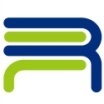 球罐安装具体方案
润锋重工
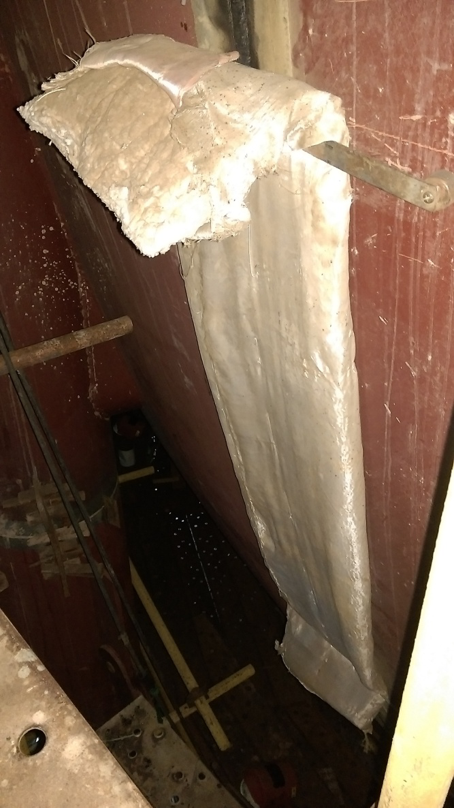 ⑻所有对接焊缝在焊完一侧后，都必须进行气刨清根，焊缝清根时应将定位焊的熔敷金属清除掉，清根后用砂轮机打磨，将渗碳层去除，并进行100%渗透检查，确认无缺陷后方可进行焊接。清根后的坡口形状、宽窄应一致；
⑼焊接时起弧端应采用后退引弧法,收弧端应将弧坑填满，多层焊的道间接头应错开；
⑽焊接记录按日、部位分别记录，并由专人负责。3.球罐整体热处理
 在上、下人孔及赤道带，用螺栓固定钢圈，与人孔法兰平行、同心。将保温棉固定在球罐外表面。
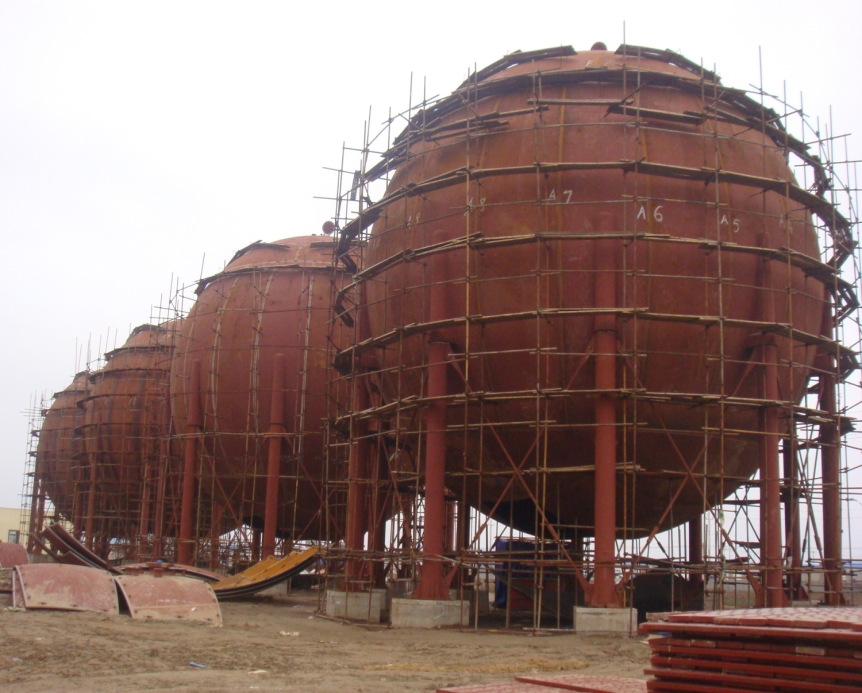 03
PART
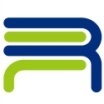 球罐整体热处理方案
润锋重工
保温材料选用能耐650°C高温，对球壳无腐蚀、容重低、导热系数小的超细玻璃棉。保温层须紧贴球壳表面，厚度均匀，无空洞，片与片之间要搭接，外部用铁丝固定压紧，球罐下部铁丝须加密，以防保温层脱离，热处理时，保温层外表温度不得高于60°C，保温层的厚度不应小于80mm。
    球罐人孔、接管、连接板及从支柱与球壳连接焊缝下端算起向下至少1m的支柱应进行保温。
 热处理过程的温度测量使用远距离连续自动检测系统，测量仪表应事先检定合格，测温点应均匀布置在球壳外表面，相邻测温点的间距宜为4.5m，测温点数不应少于标准要求规定，距人孔与球壳板环焊缝边缘200mm范围内各设1个测温点，每个产品焊接试板上应设1个测温点。测温点布置完毕后，即按测温点布置图用砂轮磨光测温点位置，直至出现金属光泽，把开槽螺母点焊在球壳外壁，保温结束后，用补偿导线与微机连接。
03
PART
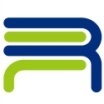 球罐整体热处理方案
润锋重工
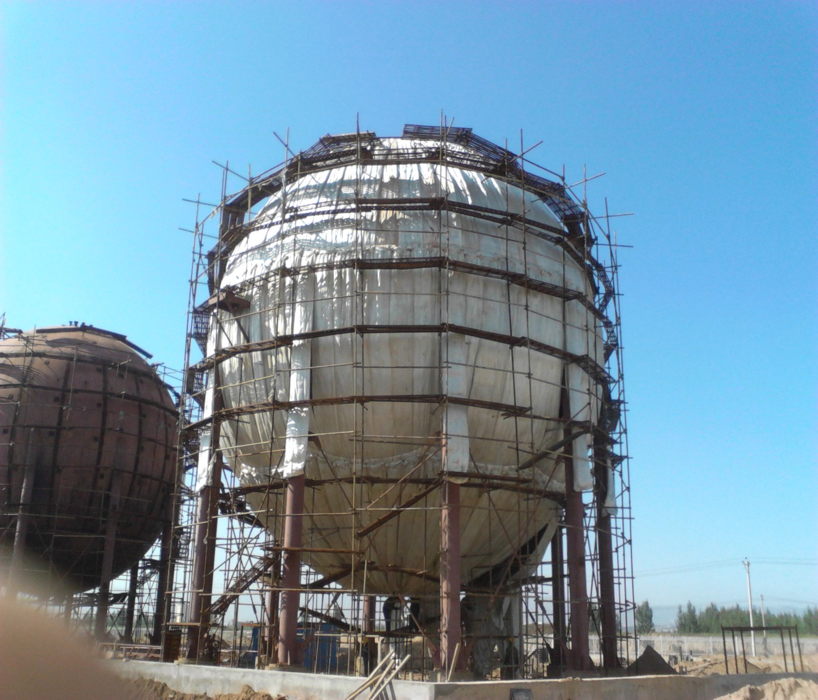 球罐热处理温度要满足设计要求，恒温时间按每25mm保温1小时计且不小于一小时，升温至400℃以上时，升温速度宜控制在50～80℃/h，降温时，降温速度宜控制在30～50℃/h，400℃以下自然冷却。400℃以上升温和降温时，球壳表面上相邻两测温点的温差不得大于120℃。
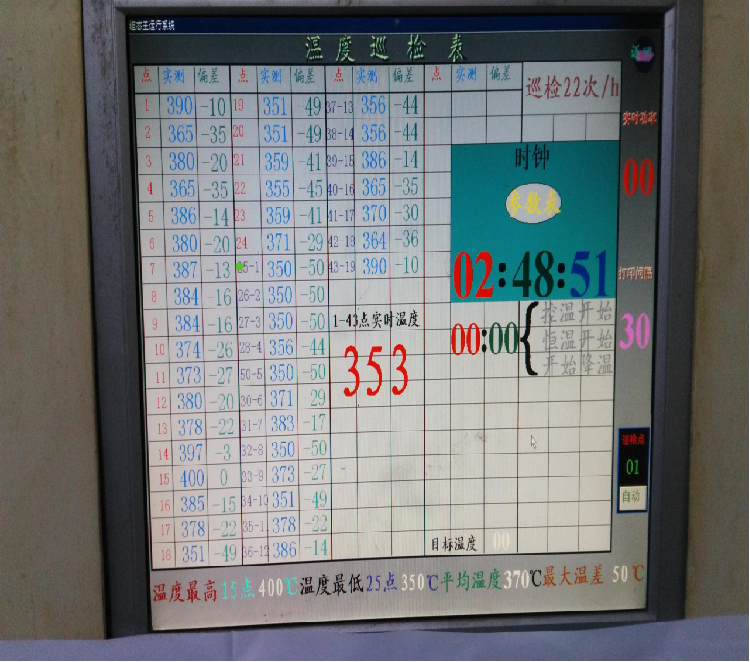 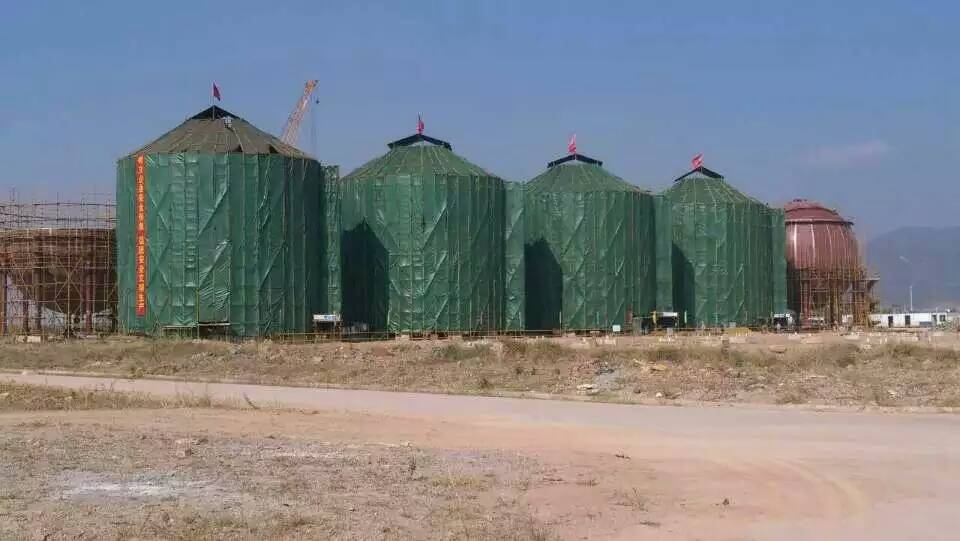 03
PART
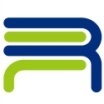 球罐安装质量控制要点
润锋重工
质量控制分为A、B、C三个等级：
A级：为重要质量控制点，是确保工程质量的关键。由建设单位、现场监理组、施工承包单位三方专业人员联合检查； 
B级：较为重要的质量控制点，由现场监理组、施工承包单位两方专业人员联合检查； 
C级：一般为施工方的全过程质量控制。应由施工单位的质量检查员、技术员自行检查，和监理人员不定期巡检。
    工程达到A、B级质量共检点部位，施工单位质量检查员和技术员应先组织检查，自检合格后，并有自检记录，技术员填写《停检点通知单》，及时上报各方共检验收，共检合格后，方可继续下步工序施工。
    C级控制点达到时，施工班组长负责做好本班组施工的分项工程自检，并如实填写自检记录。施工负责人、技术人员接到自检记录后，应会同质量检查员进行审查和抽点复验，并进行签证确认。
03
PART
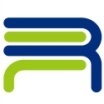 球罐安装质量控制要点
润锋重工
对于自检中发现的质量问题，施工班组应及时予以整改。对于没有进行自检的工程，质检员对其班组工程任务单不予签证，并拒绝对该分项工程评定进行核定。
    项目部施工范围内的每道中间工序施工完。由项目部施工队长负责组织工序交接，需交接的工序必须班组自检合格，工序总工程师必须认真填写工序交接卡和相关资料（一式两份，必要时应附简图），由专职质量检查员核定后提交工序接收方。工序接收方应按双方商定的时间对工序质量以及相关资料进行检查验收，接收方的专职质量检查员必须参加工序交接检查。检查合格后，双方会签工序交接卡，予以接收。如查出不符合设计规定或有没达到质量标准的缺陷，应由交出方负责返修。
    未经办理交接手续或经检查不合格的，严禁转给下道工序组织施工，否则产生的一切后果均由下一道工序的施工者自行负责。
其它质量控制点控制程序
    过程质量检验和试验的控制：施工工序依据施工图纸和设计技术文件要求施工完毕后，
03
PART
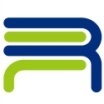 球罐安装质量控制要点
润锋重工
施工队对工序质量实施自检；专业质量负责人组织专检。
    最终质量检验和试验的控制：最终质量检验、试验由监理公司实施。
工程质量的共检及组织实施
    根据工程的质量特性和技术要求，将质量控制部位和工序分三个级别。即：A级(停止点)、B级(基本点或称见证点)、C级(一般检查项目)。
A级质量控制点的执行程序
    A级质量控制点是质量控制的重点，是影响工序质量的关键。因此必须做到以下要求：
    当A级控制点到来之前的24h，首先由施工单位专职质检员检查，合格后报监理及建设单位申请检查，并约定检查的时间和地点。A级控制点经检查合格并在接到监理专业工程师发出的“检查合格准予进入下一道工序”的通知后，方可进入下一道工序的施工。
B级质量控制点的执行程序
    B级质量控制点亦是质量控制的关键工序。因此施工单位要做到：
03
PART
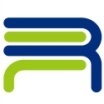 球罐安装质量控制要点
润锋重工
首先应在自检合格的基础上，提前24h报监理申请检查，并约定检查的时间和地点。在监理相应专业质量工程师接到通知的24h内，应将检查相应控制点的有关资料(包括：图纸、规范、变更及辅助检查工具、仪器等)准备好。
    按时参加双方共检，并将检查结果及时、准确地记录，要求双方签字，对检查的结果进行确认。经检查合格并在接到监理专业工程师发出的“检查合格准予进入下一道工序”的通知后，方可进入下一道工序的施工。对于检查不合格的工序，施工单位应根据监理工程师的指令及时整改，改后经自检合格后，重新报监理申请检查、验收。
C级质量控制点的执行程序
    C级质量控制点虽是一般的质量控制点，但也应严格按照质量要求对其进行检验。
工单位按照《质量管理程序》要求，对其进行严格的检验。合格后方可放行进入下道工序。并将检查结果及时、准确地记录下来，签字存档以备查验。
03
PART
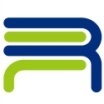 球罐安装质量控制要点
润锋重工
1  施工准备
03
PART
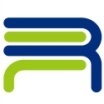 球罐安装质量控制要点
润锋重工
2  基础交接检验
3  零部件验收
03
PART
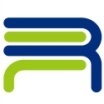 球罐安装质量控制要点
润锋重工
3  零部件验收
4  球罐组装
03
PART
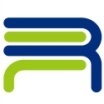 球罐安装质量控制要点
润锋重工
5  球罐焊接
03
PART
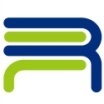 球罐安装质量控制要点
润锋重工
5  球罐焊接
03
PART
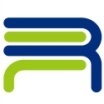 球罐安装质量控制要点
润锋重工
6  焊后检验
03
PART
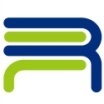 球罐安装质量控制要点
润锋重工
7  热处理
03
PART
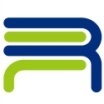 球罐安装质量控制要点
润锋重工
8  水压试验和气密试验
9  最终检验